UBND QUẬN LONG BIÊN
TRƯỜNG MN GIA QUẤT
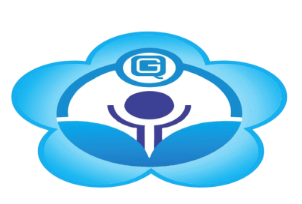 Kỹ năng thực hành cuộc sống
Cách xử lý khi dị vật rơi vào tai
Lứa tuổi: MGL 5-6 tuổi.
  GV: Nguyễn Thị Kim Dung
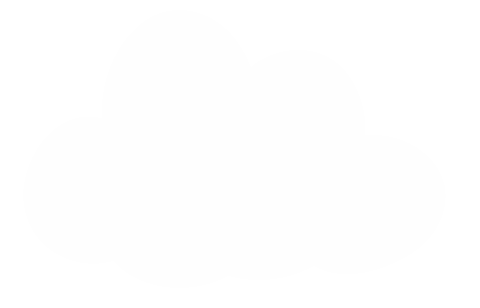 Hoạt động 1: Lắng nghe âm thanh
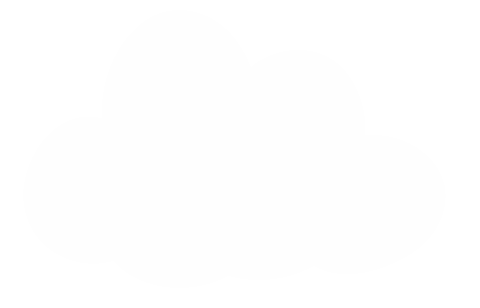 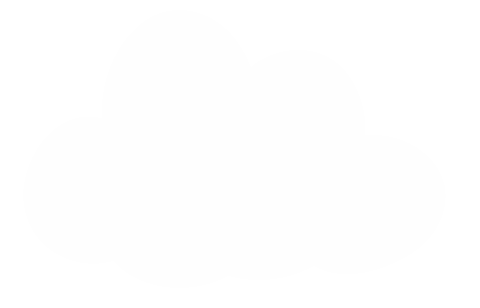 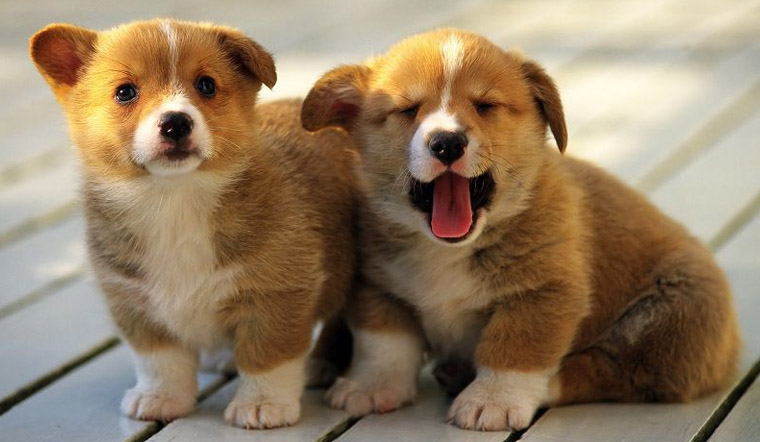 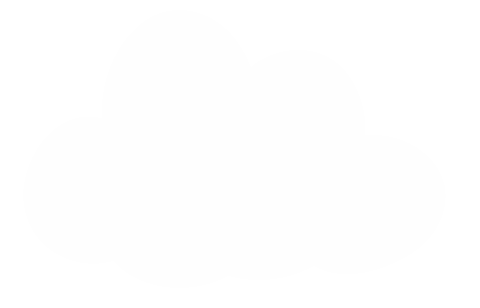 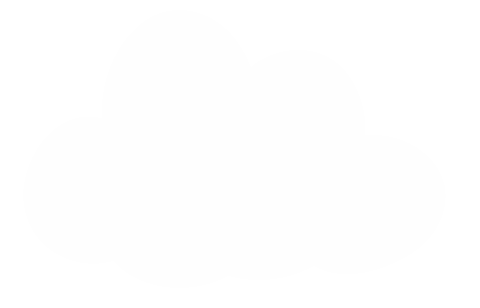 Hoạt động 1: Lắng nghe âm thanh
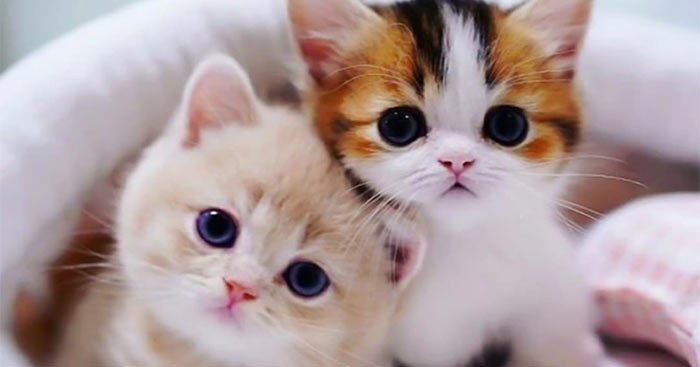 Hoạt động 1: Lắng nghe âm thanh
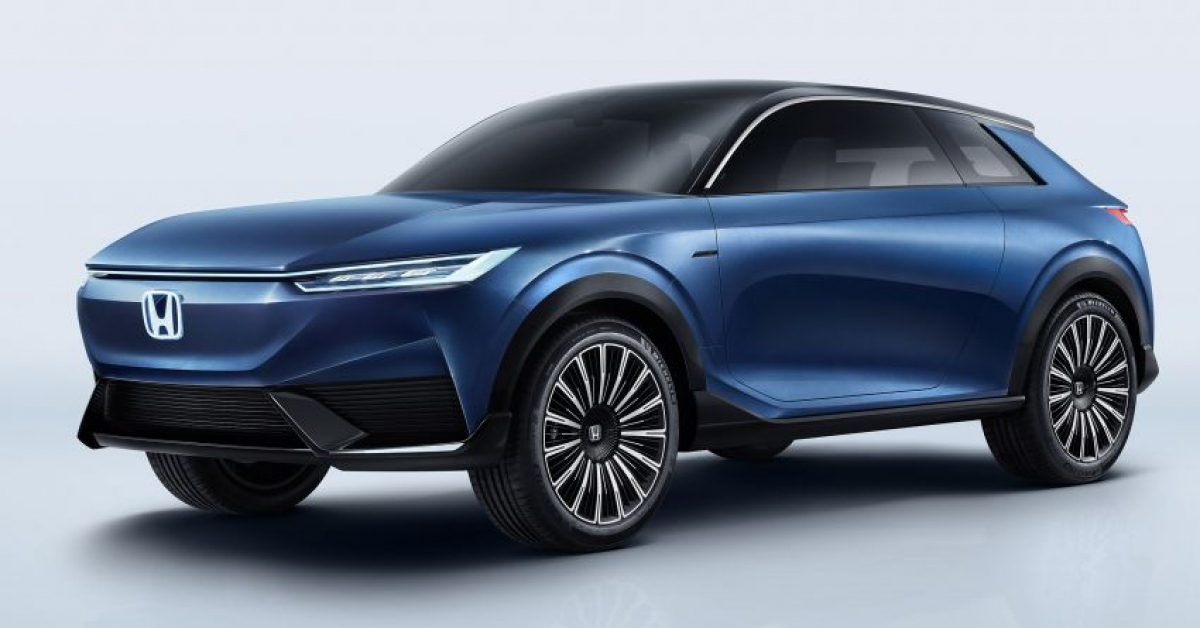 Hoạt động 1: Lắng nghe âm thanh
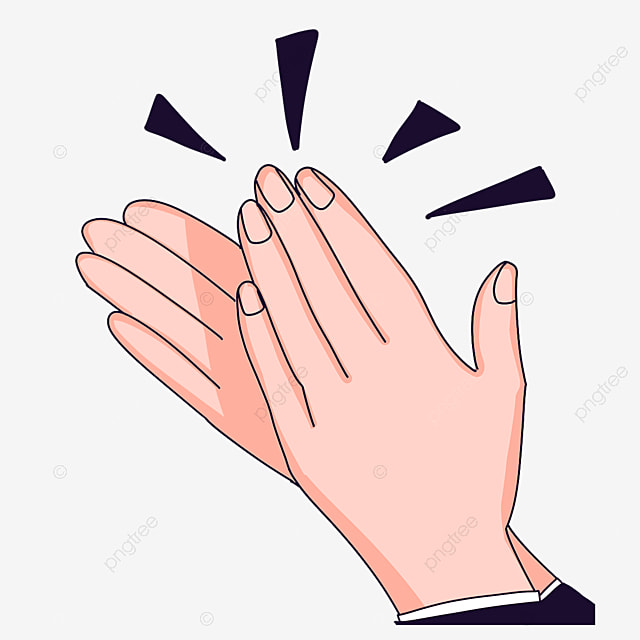 Đôi tai
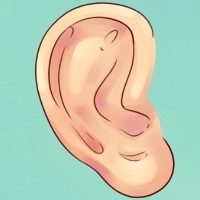 Cách xử lý khi dị vật rơi vào tai
Khi dị vật nhỏ rơi vào tai
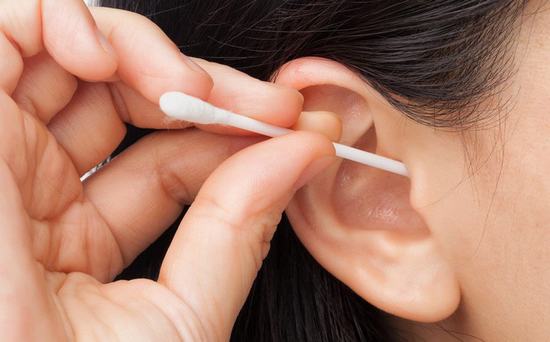 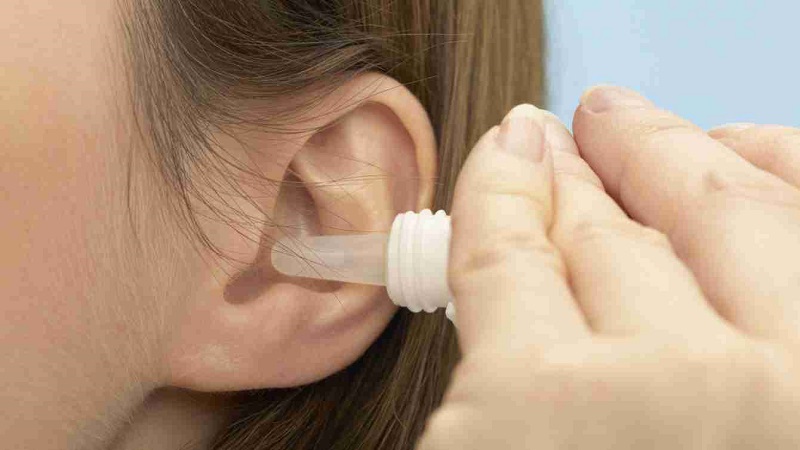 Khi dị vật lớn rơi vào tai
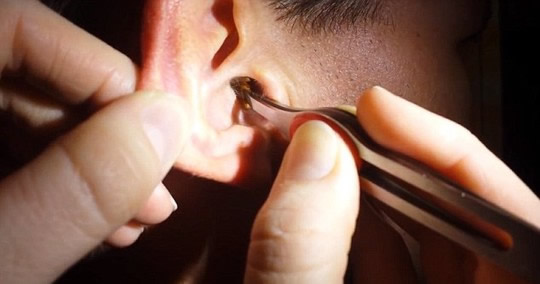 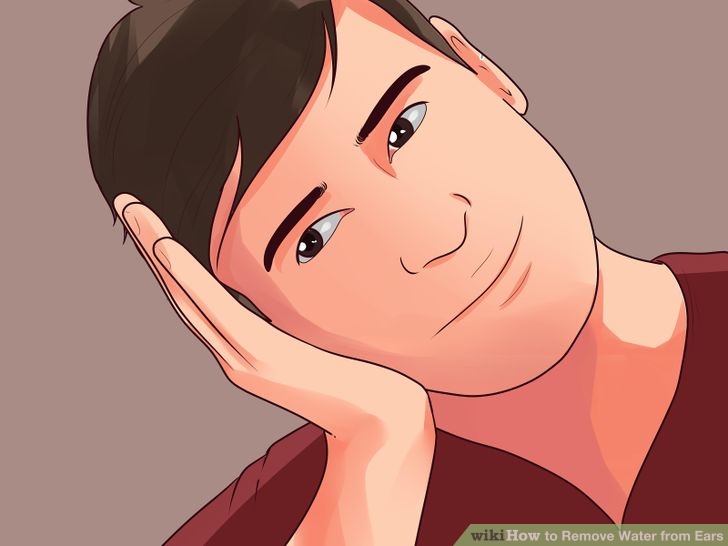 Khi hóa chất vào tai
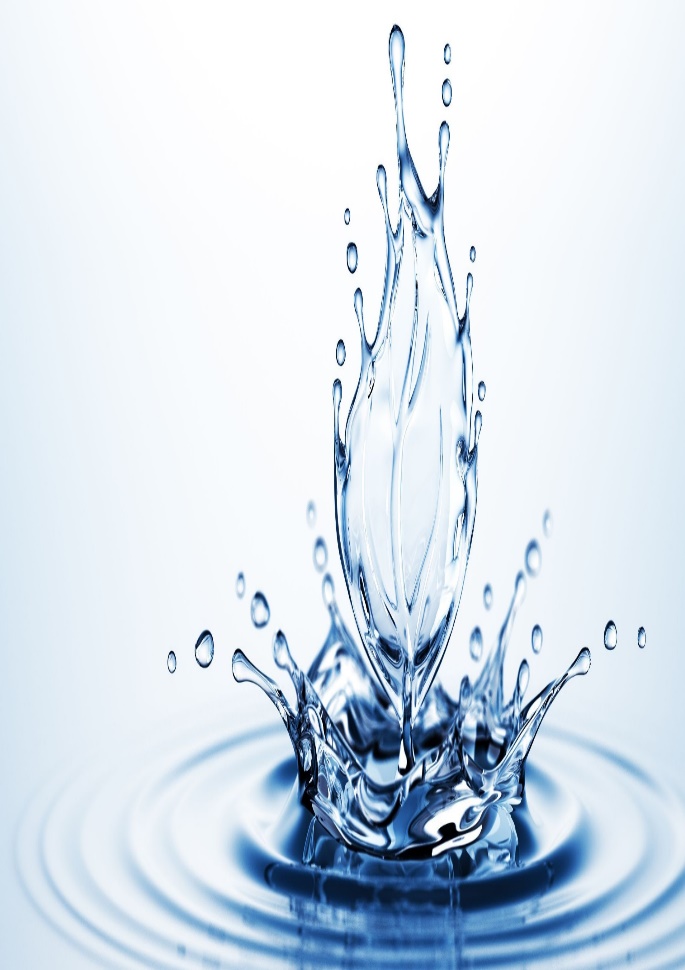 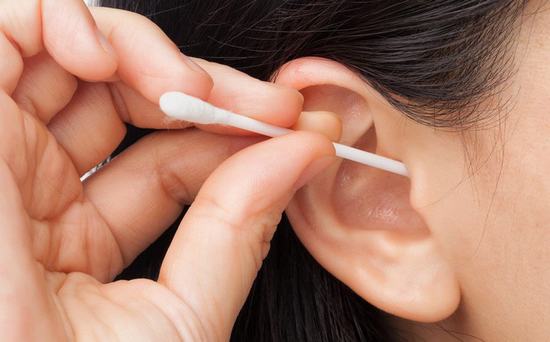 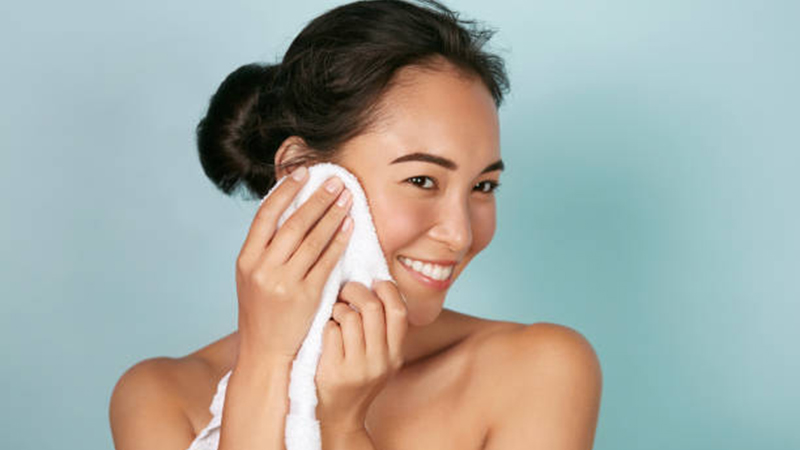 Khi côn trùng bay vào tai
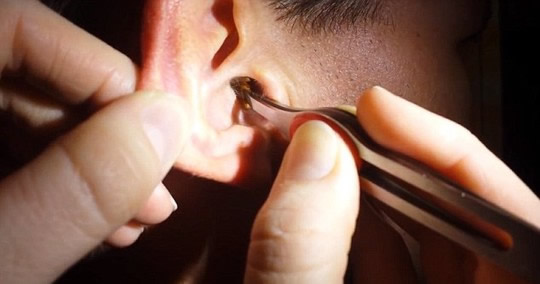 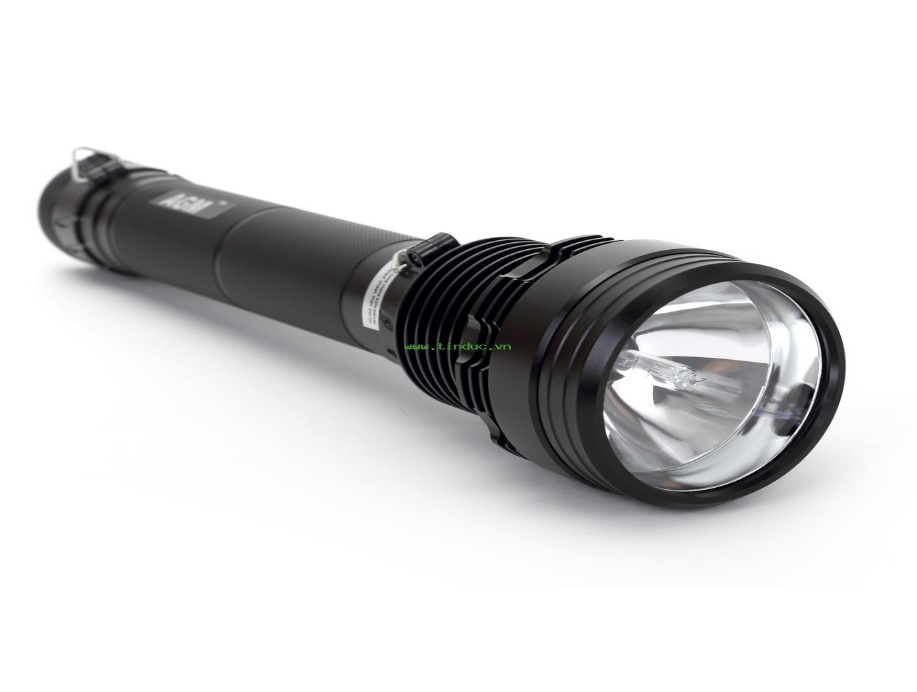 Luyện tập tình huống